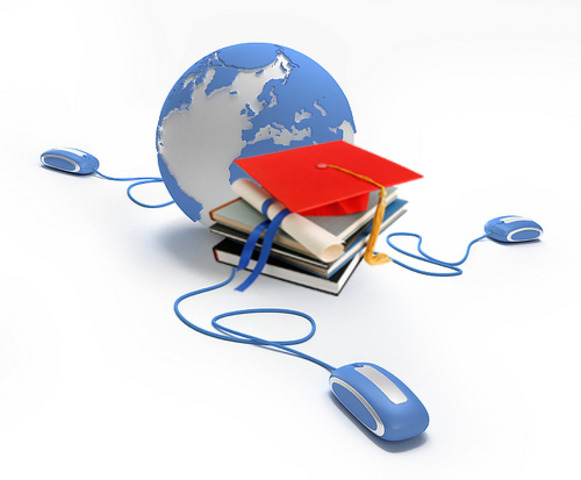 «Работа ученического самоуправления как средство воспитания личности с использованием информационных технологий в условиях актуальности медиаобразования»
«Компьютерные технологии призваны в настоящий момент стать не дополнительным «довеском» в обучении и воспитании, а неотъемлемой частью целостного образовательного процесса, значительно повышающей его качество»
Из Концепции 
долгосрочного социально-экономического развития 
Российской Федерации на период до 2020 года
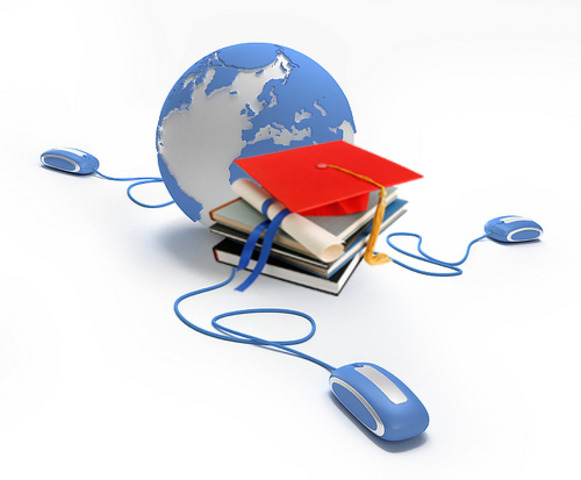 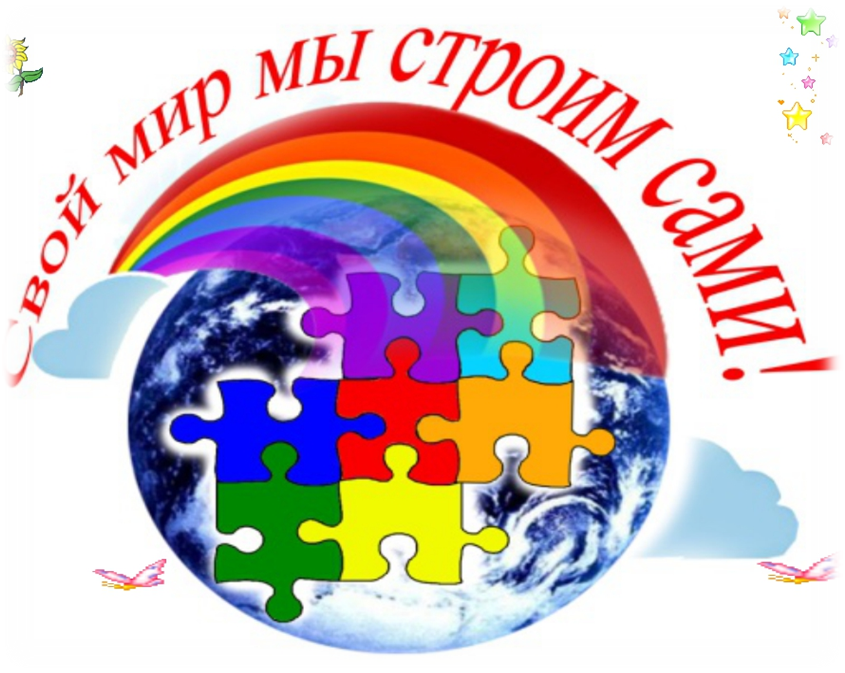 ШУС
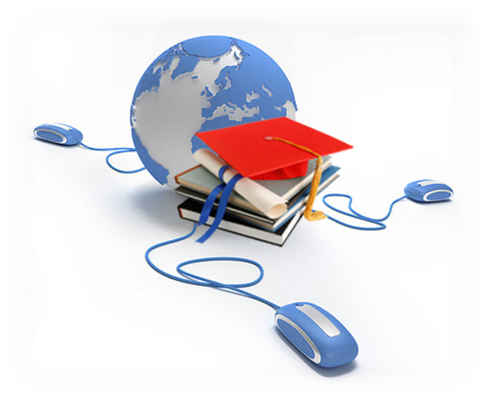 Приоритетные принципы ученического самоуправления:
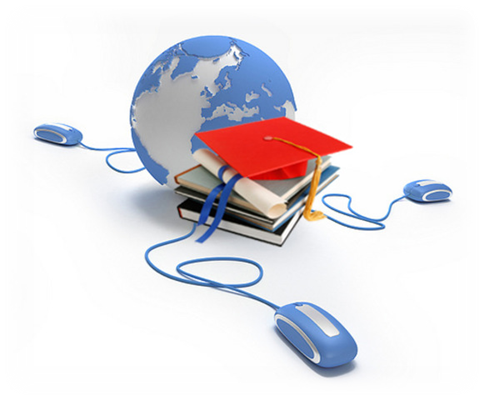 Выборность  
Демократичность    
Ориентация на личностные и коллективные интересы
Деятельностная основа ученического самоуправления
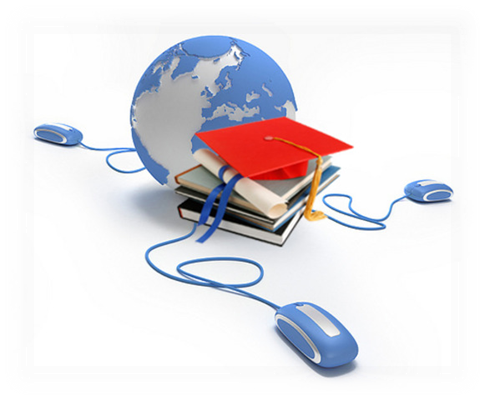 Для  информатизации школьного самоуправления организовано:
проведение и консультирование проектной деятельности
доступ к средствам ИКТ, другим ресурсам и оказание помощи в их применении
внеурочная деятельность с применением средств ИКТ 
работу школьных средств массовой информации с применением средств ИКТ
Информатизация школьного самоуправления
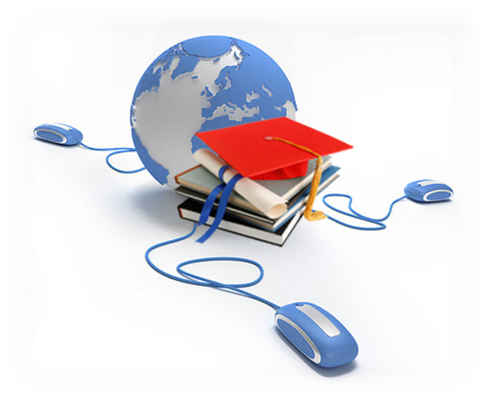 Применение информационных технологий базируется на данных физиологии человека, так в памяти человека остается
1/4  часть услышанного  
1/3  часть увиденного
1/2  часть услышанного и увиденного
3/4  части материала, 
если ученик активно 
участвует в процессе
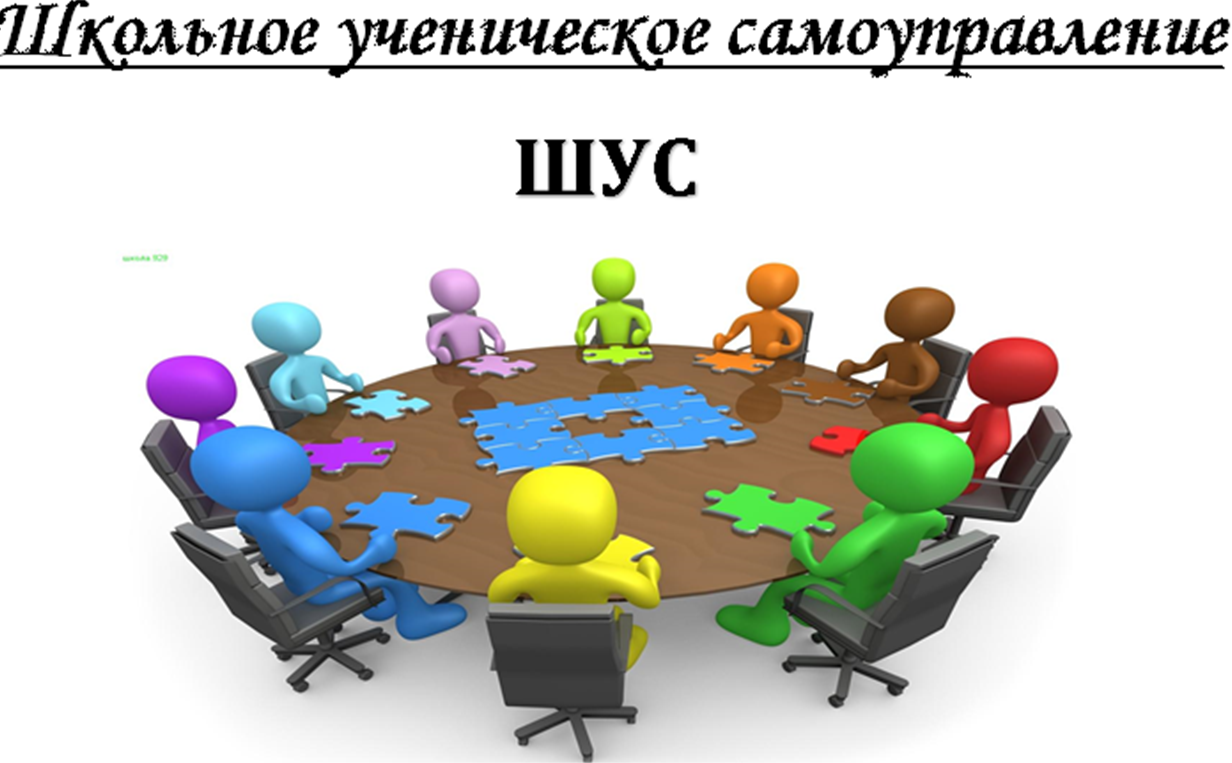 Наше школьное видео
История возникновения праздника «День студента»
«Берегите все живое»
Новости школы №39
«С Днем Матери»
«С Днем Учителя»
«Обращение к водителям»
«Поздравления учителям»
«Последний звонок»
План работы                      тематического кинолектория  на 2017 – 2018 учебный год
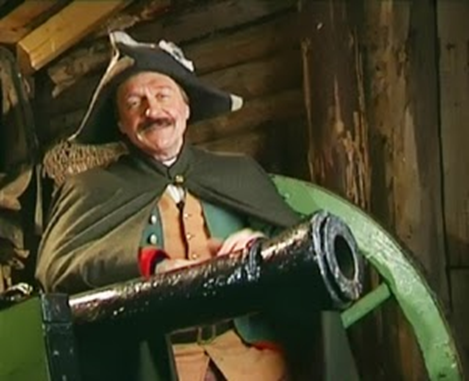 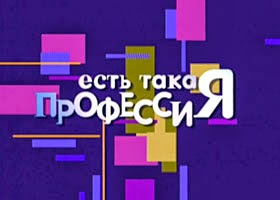 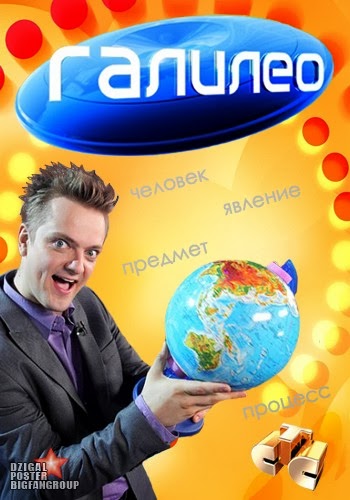 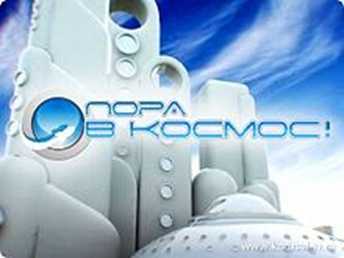 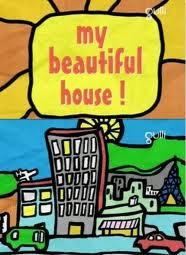 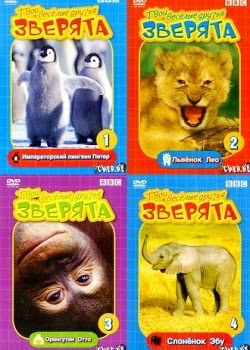 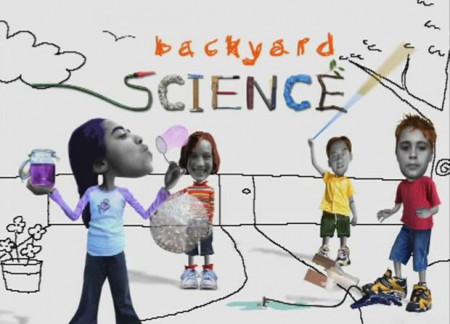 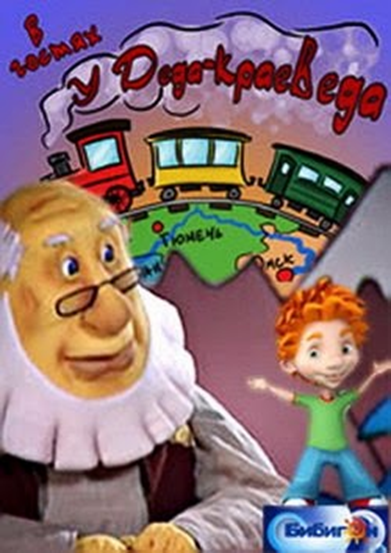 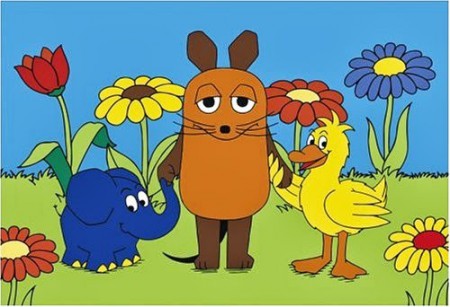 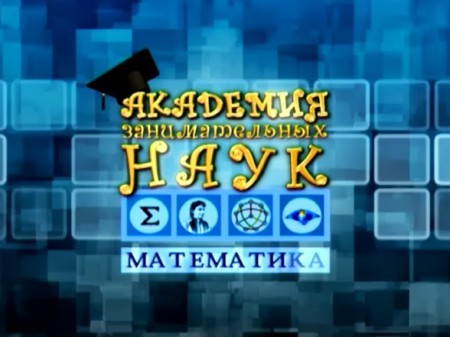 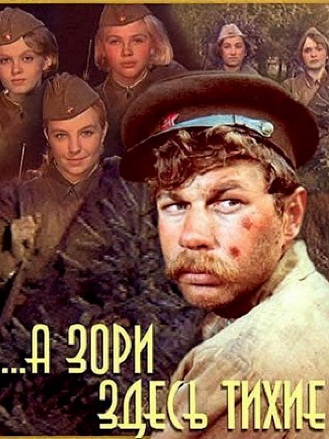 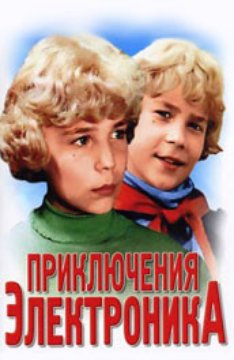 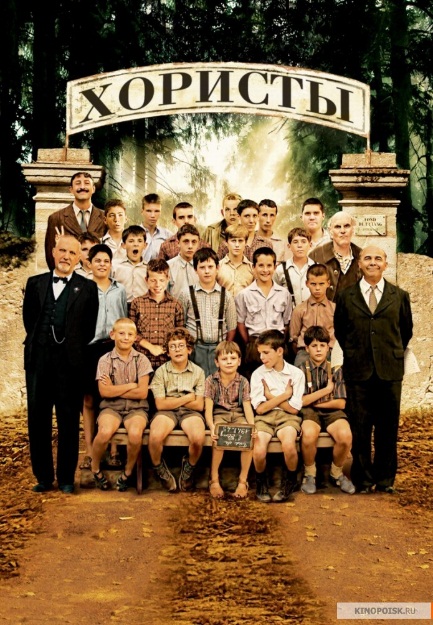 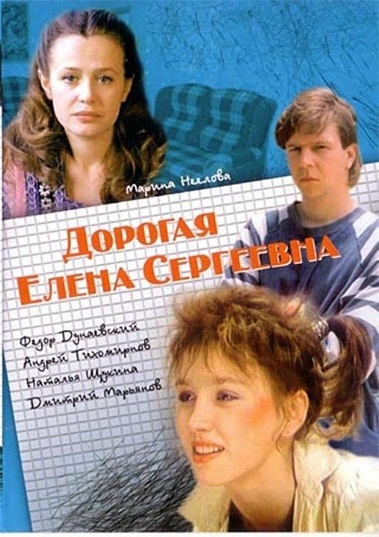 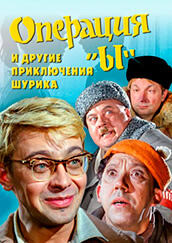 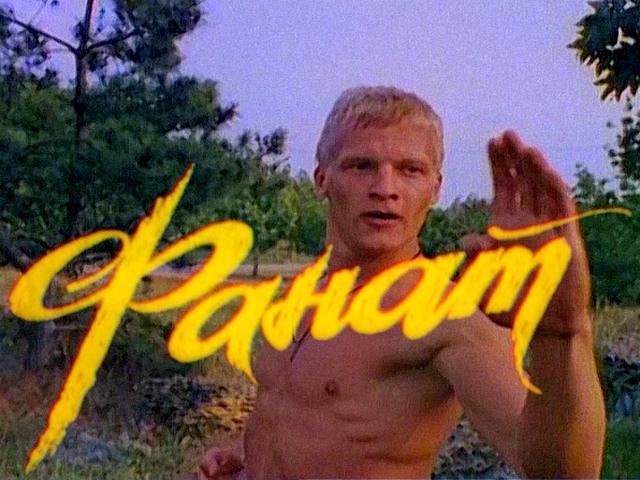 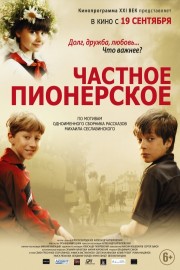 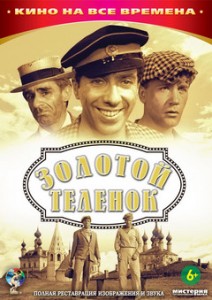 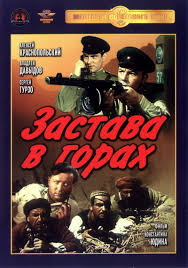 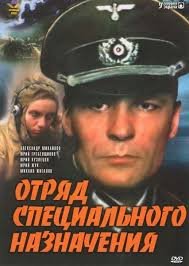 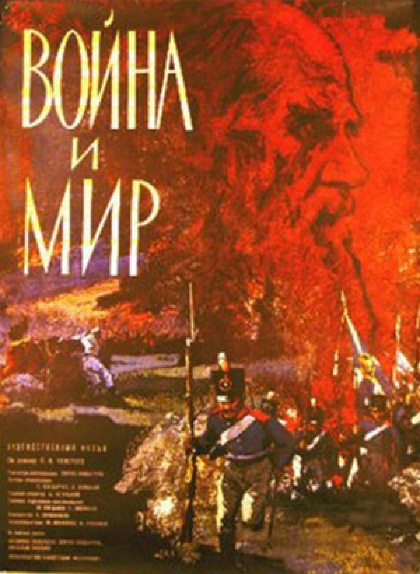 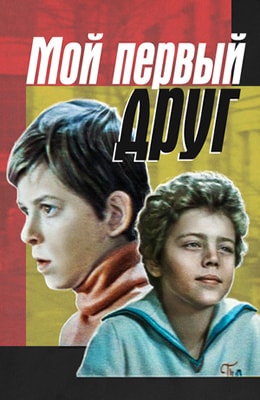 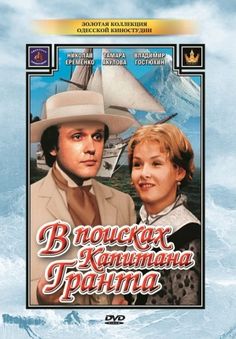 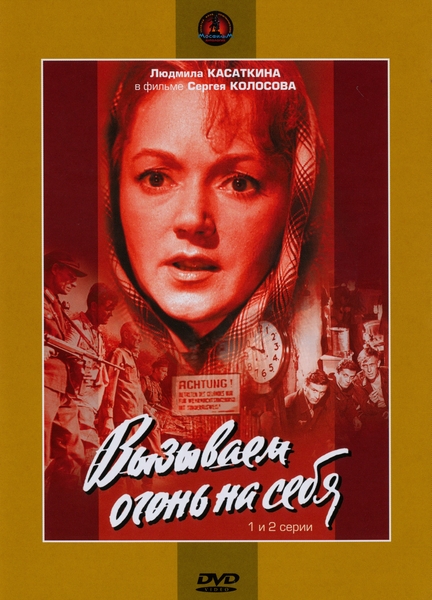 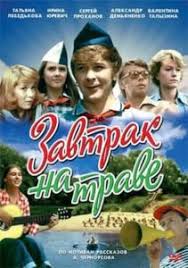 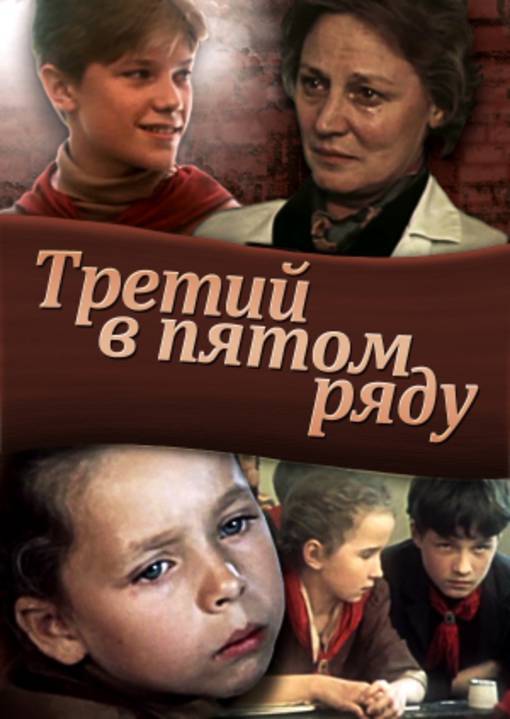 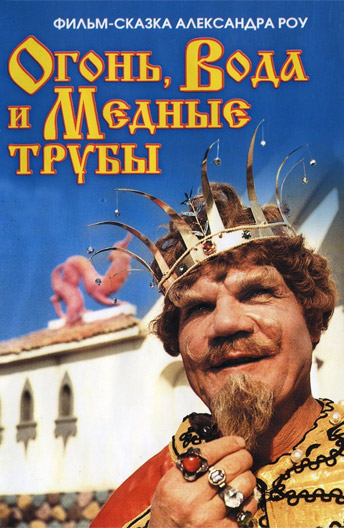 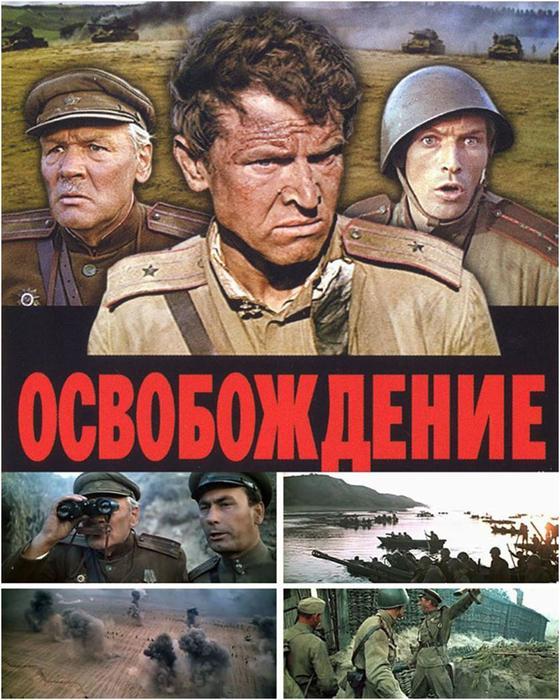 Школьное радио
Тематика радио выпусков:
«Этот день в календаре»
«Великие ученые»
«Как гласит закон»
«Это интересно»
Школьные новости
Музыкальные поздравления
Объявления
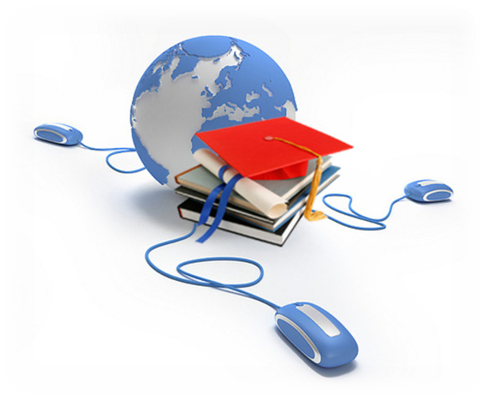 Ожидаемые результаты:
активное участие ребят в жизни школы
сплочение школьного ученического коллектива
выявление активных, талантливых детей 
повышение уровня знаний учеников, расширение кругозора
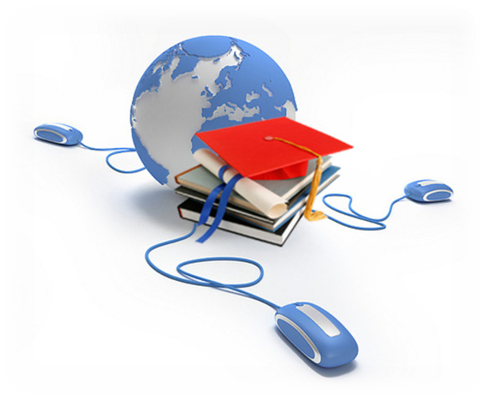